Circuit configuration
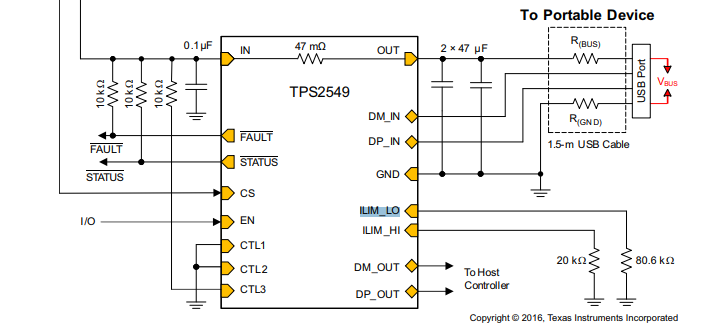 Vin
open
10kohms
19.1kohms